Talk for a minute.
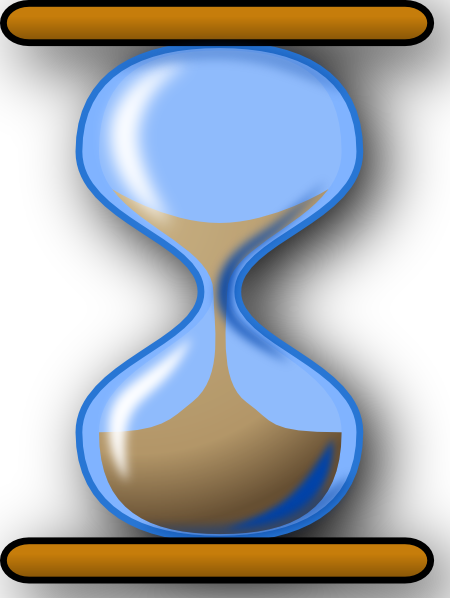 End
[Speaker Notes: see next notes section]
A
B
C
D
E
F
H
I
J
G
K
L
M
N
O
P
Q
R
S
T
[Speaker Notes: students take turns selecting a lettered cloud. Click it, it will hyperlink to a ‘talk for a minute’ slide. Read the question, check understanding, then click to start the minute timer. Student talks. There is an editable text box at the bottom for the teacher to type into while in slideshow mode (just click and type.) Teacher can type out the students answer as they talk, or use it afterwards to explain / correct / elaborate / improve etc. Click the yellow ‘H’ (home) cloud in the top left corner to hyperlink back to the home slide.]
Talk for a minute about...
A
your favorite sports.
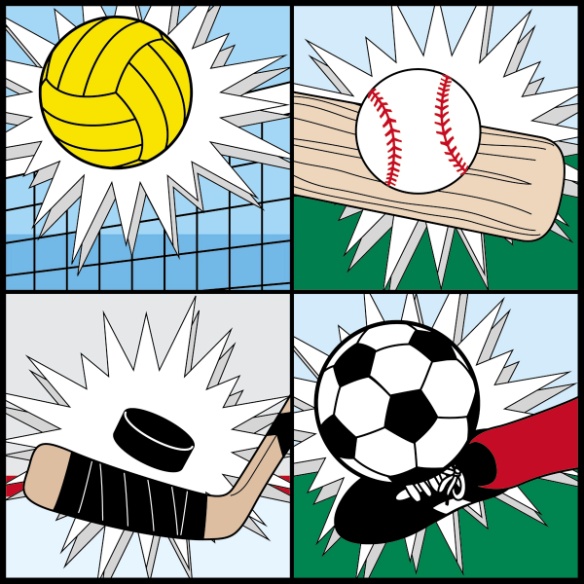 End
Talk for a minute about...
B
what you did last weekend.
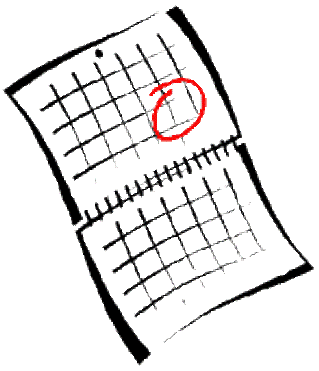 End
Talk for a minute about...
C
your plans for this weekend.
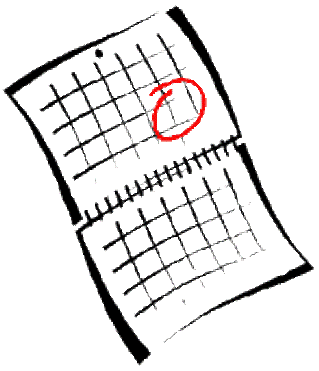 End
Talk for a minute about...
D
your favorite movie.
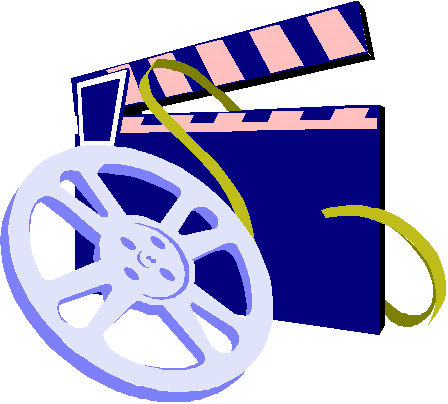 End
Talk for a minute about...
E
your job.
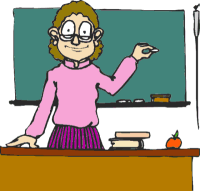 End
Talk for a minute about...
F
your family.
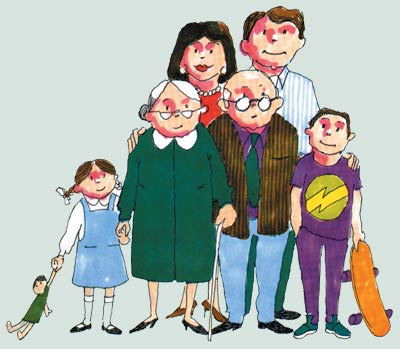 End
Talk for a minute about...
G
music that you like or don’t like.
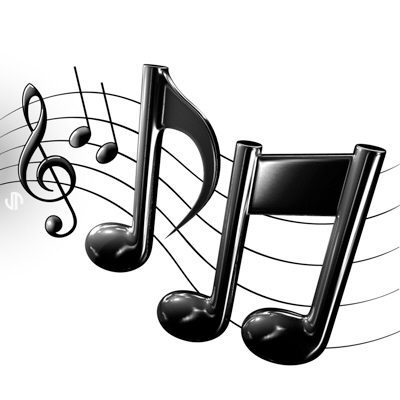 End
Talk for a minute about...
H
your favorite food.
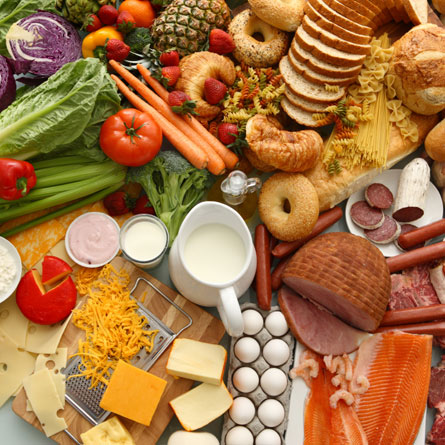 End
Talk for a minute about...
I
your best friend.
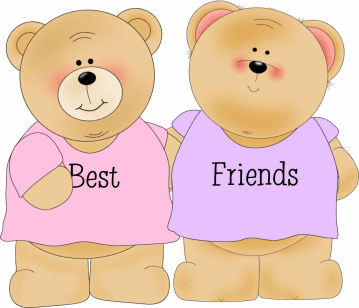 End
Talk for a minute about...
J
your favorite day of the week.
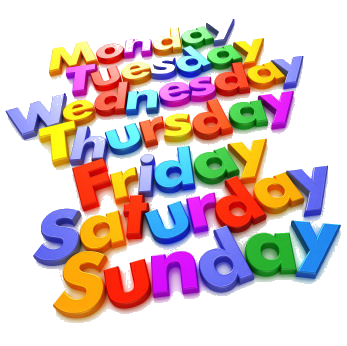 End
Talk for a minute about...
K
your last vacation.
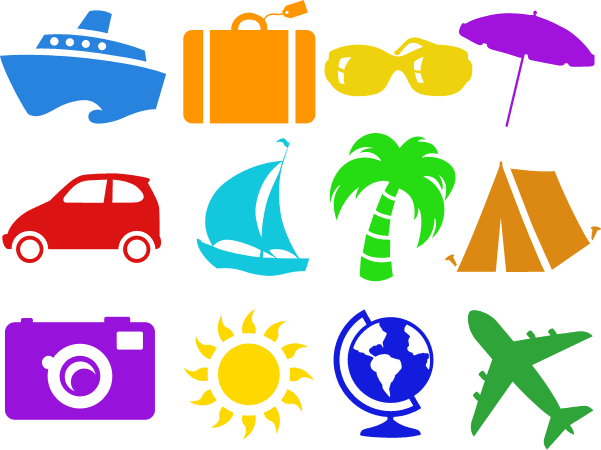 End
Talk for a minute about...
L
something that you don’t like doing.
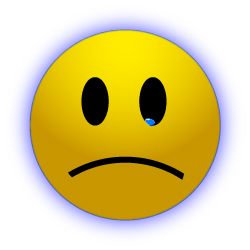 End
Talk for a minute about...
M
what you want to do next summer.
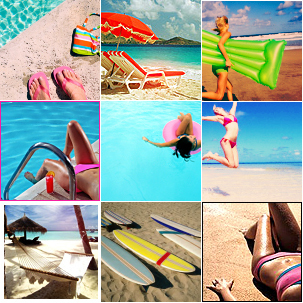 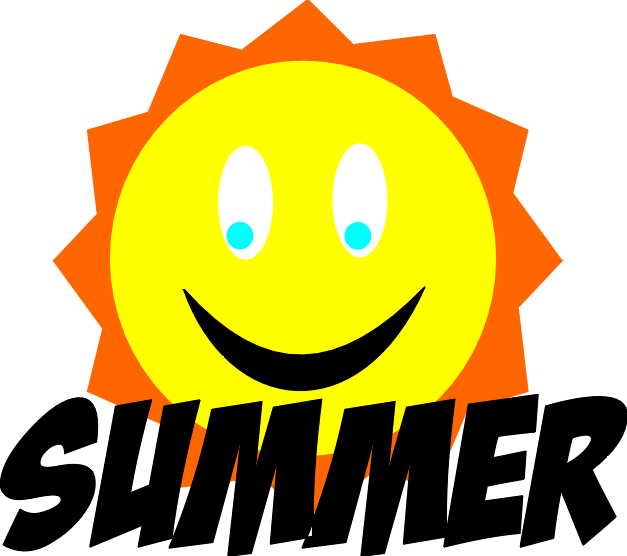 End
Talk for a minute about...
N
yesterday.
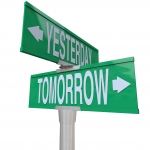 End
Talk for a minute about...
O
your hobbies.
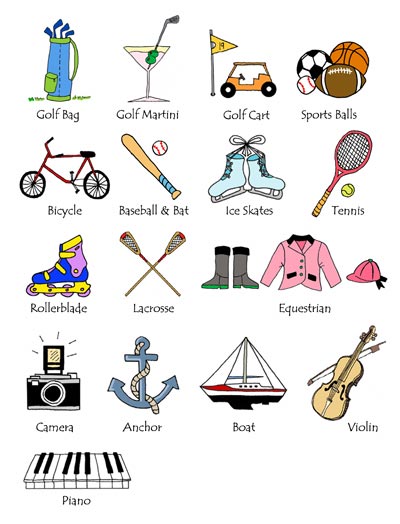 End
Talk for a minute about...
P
your hometown.
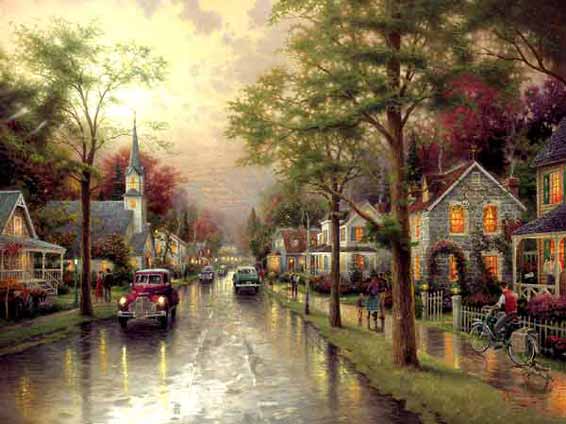 End
Talk for a minute about...
Q
the elementary school that you attended as a child.
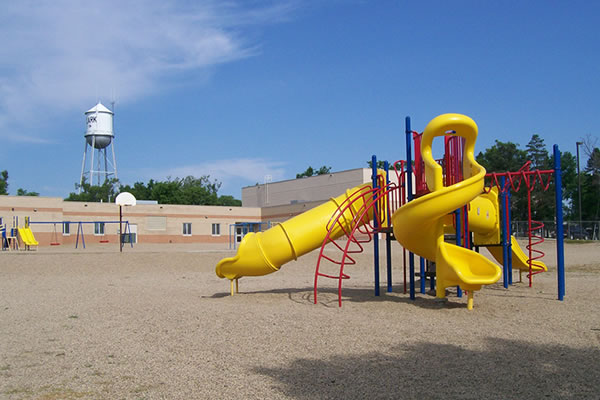 End
Talk for a minute about...
R
your home.
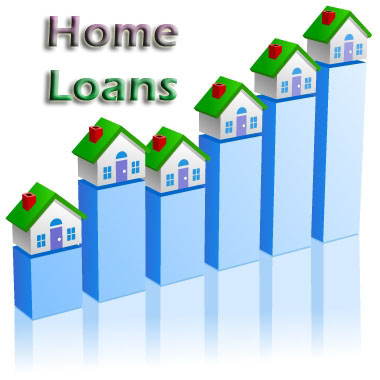 End
Talk for a minute about...
S
your favorite or least favorite animals.
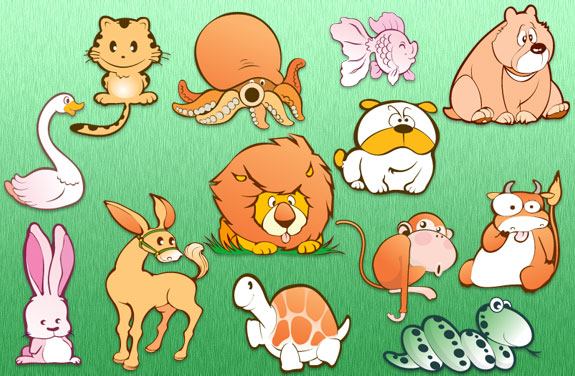 End
Talk for a minute about...
T
your daily schedule.
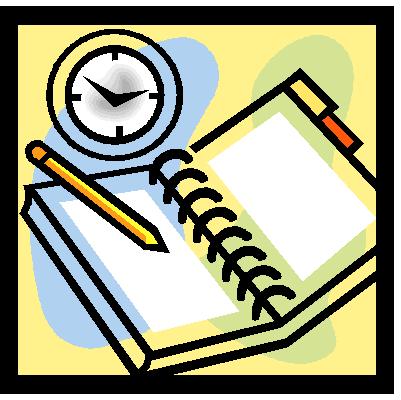 End